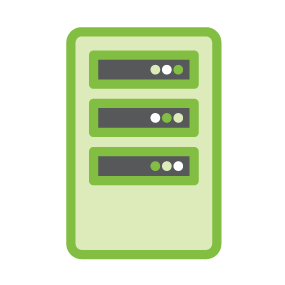 SERVER
OCP NIC Community UpdateOctober 2021for Server Workgroup
Sub-group Project wiki:  https://www.opencompute.org/wiki/Server/Mezz
Mailing List: https://ocp-all.groups.io/g/OCP-NIC
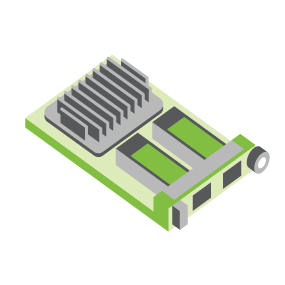 NIC3.0
Agenda
OCP Global Summit
TSFF thermal test fixture update
PCIe Gen5 SI test fixture
OCP Experience Lab Demo
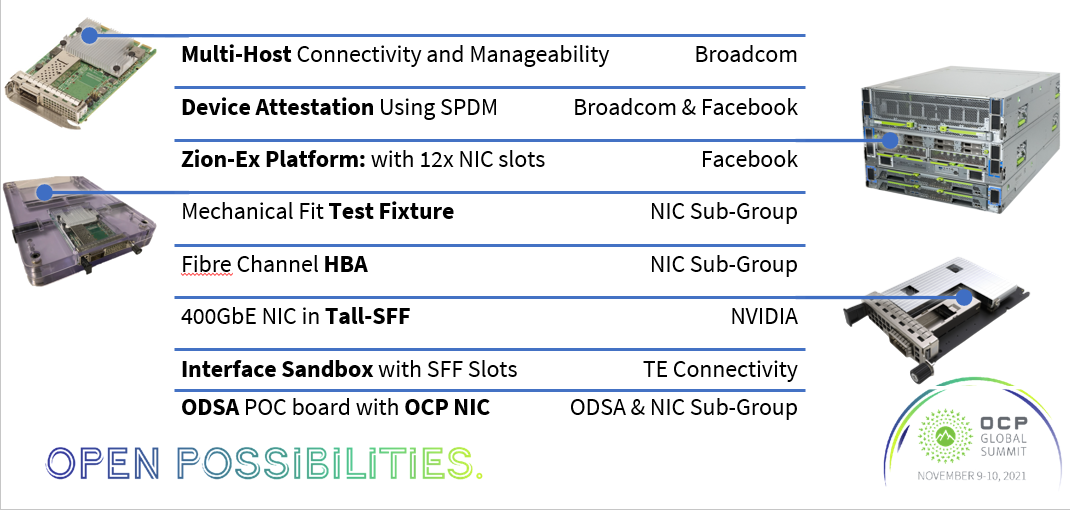 TSFF thermal test fixture
Mechanical files completed. It is under-review.
Uses existing TTF with 3 different components to convert to TSFF.
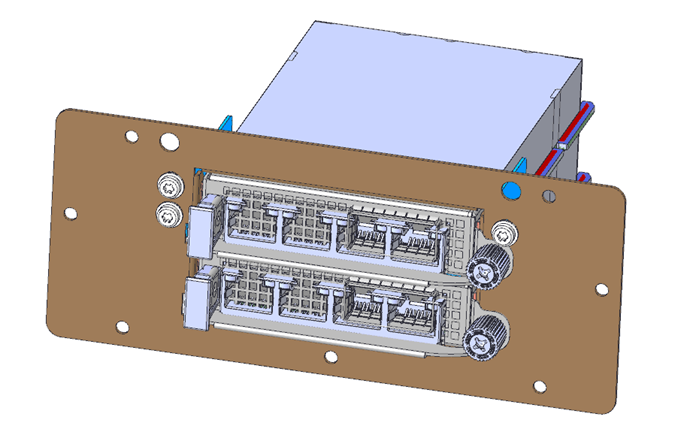 SI PCIe Gen5 test fixture update
Netlist block diagram
Current Gen5 status:
Schematic netlist is done
ECAD complete
Under-going community review

In lab by EOY (pending supply)
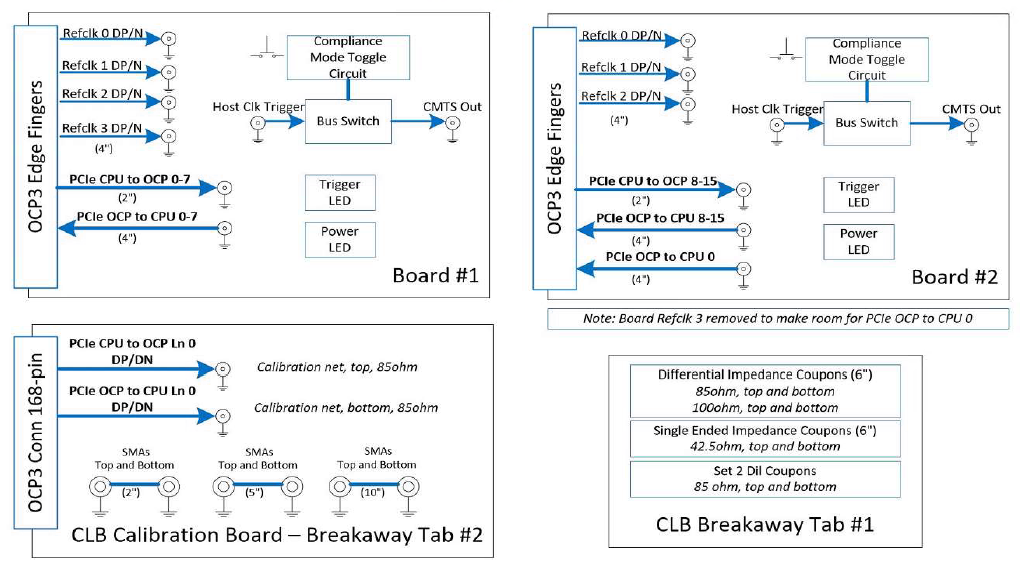 OCP3 SFF CLB Gen5 ECAD
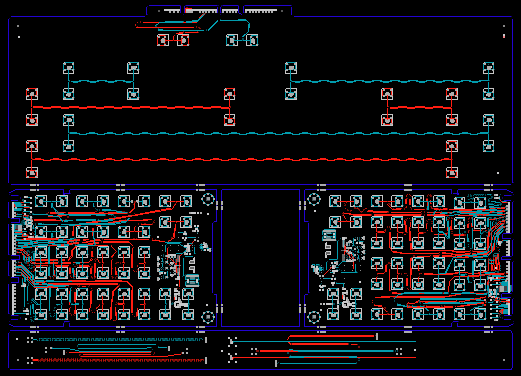 Calibration
CLB board 1
CLB board 2
Impedance Coupon
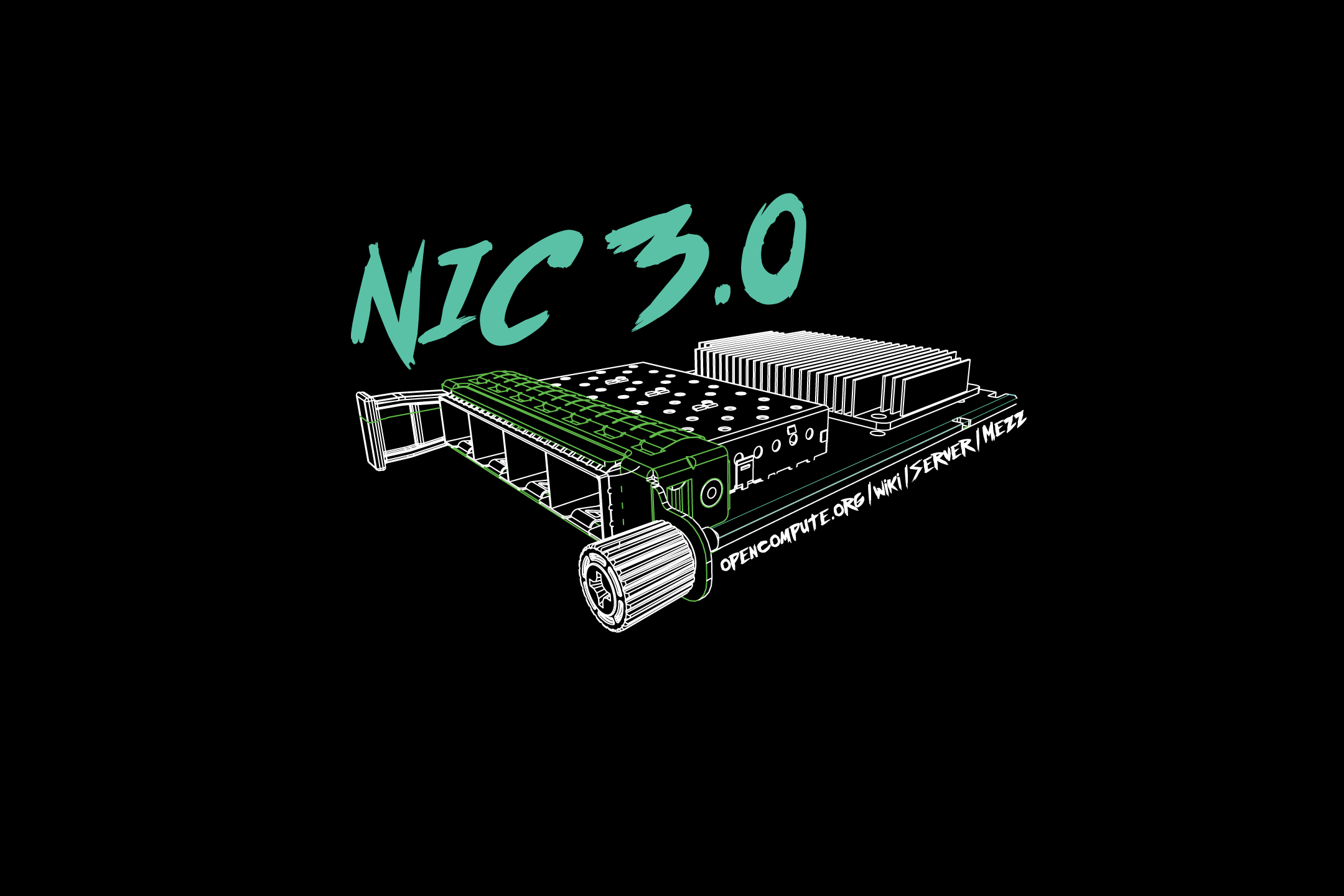 OCP Global Summit workshop
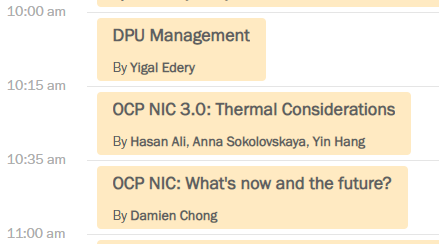 Gather feedback throughout the year
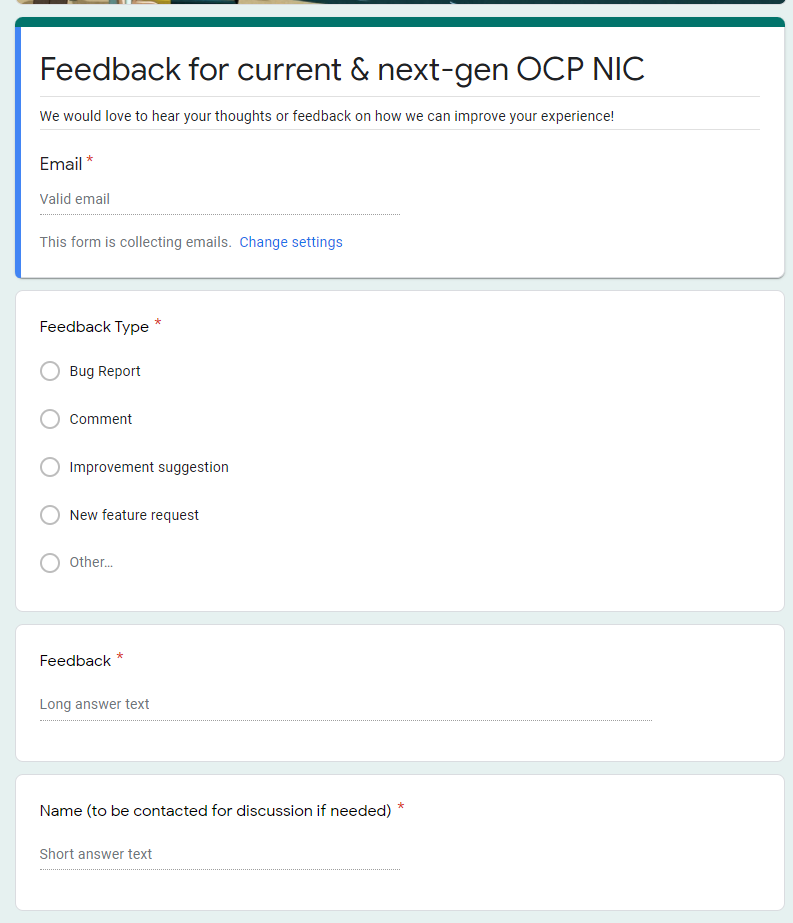 Provide your feedback at:https://tinyurl.com/feedback2ocpnic